Unit 1: CHARACTERISTICS OF LIFE
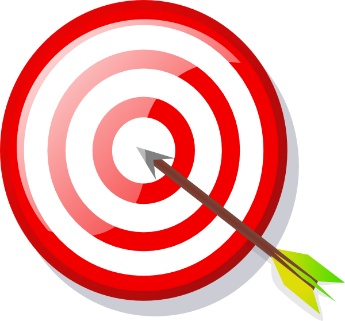 LEARNING TARGETS
By the end of this unit you will be able to…
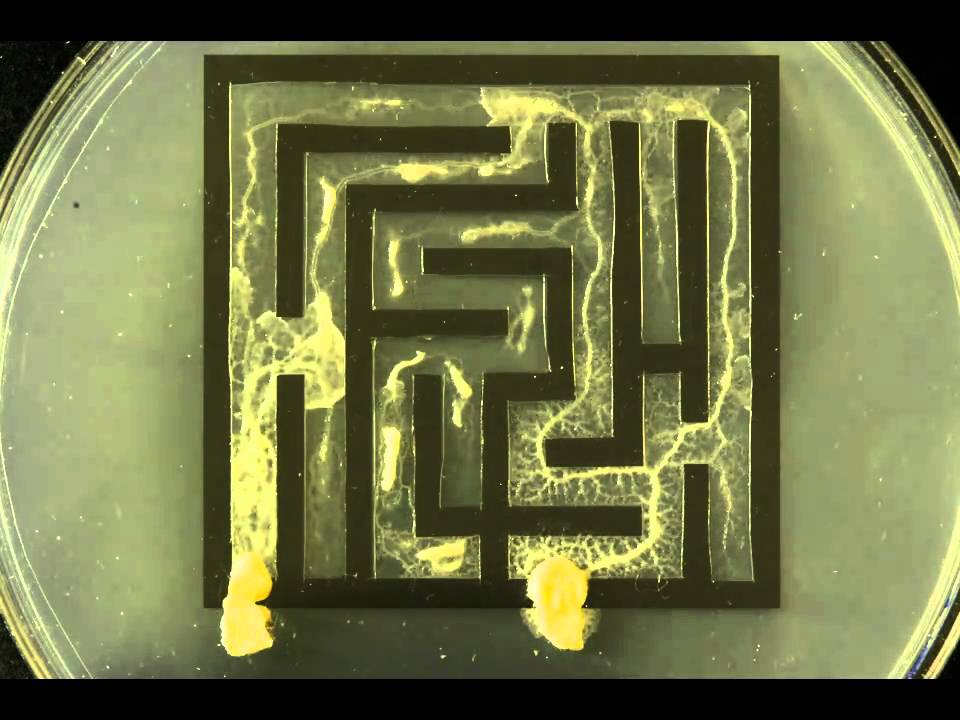 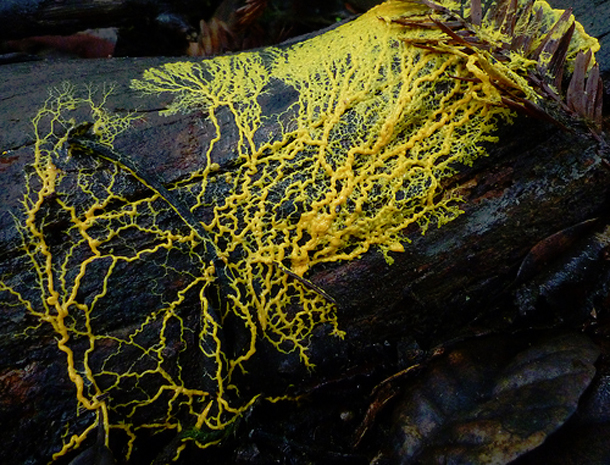 List the characteristics that all living things share
Compare the different methods organisms use to perform life functions
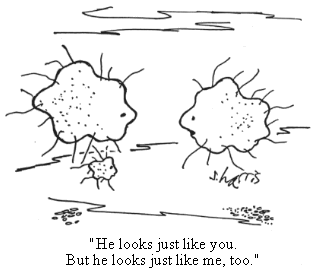 Use a microscope and calculate the size of the specimen being viewed
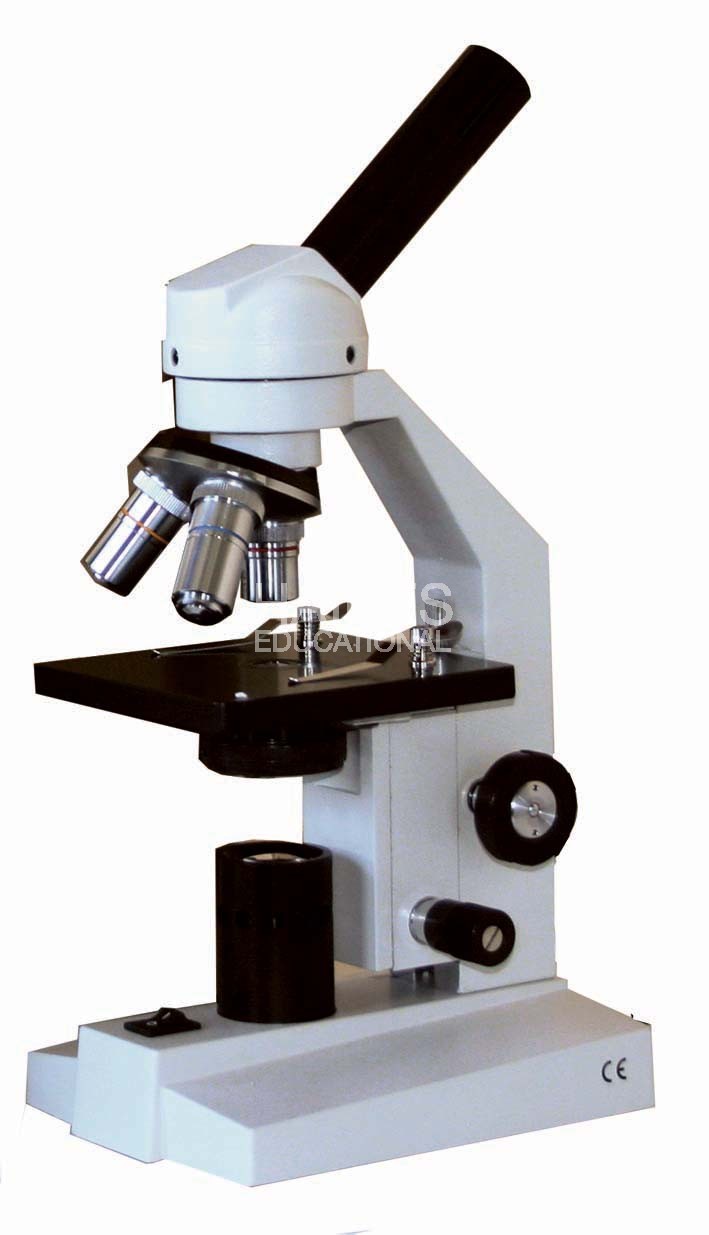 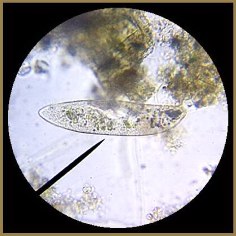 Identify the parts of a cell and describe their function
Contrast cells of differing types
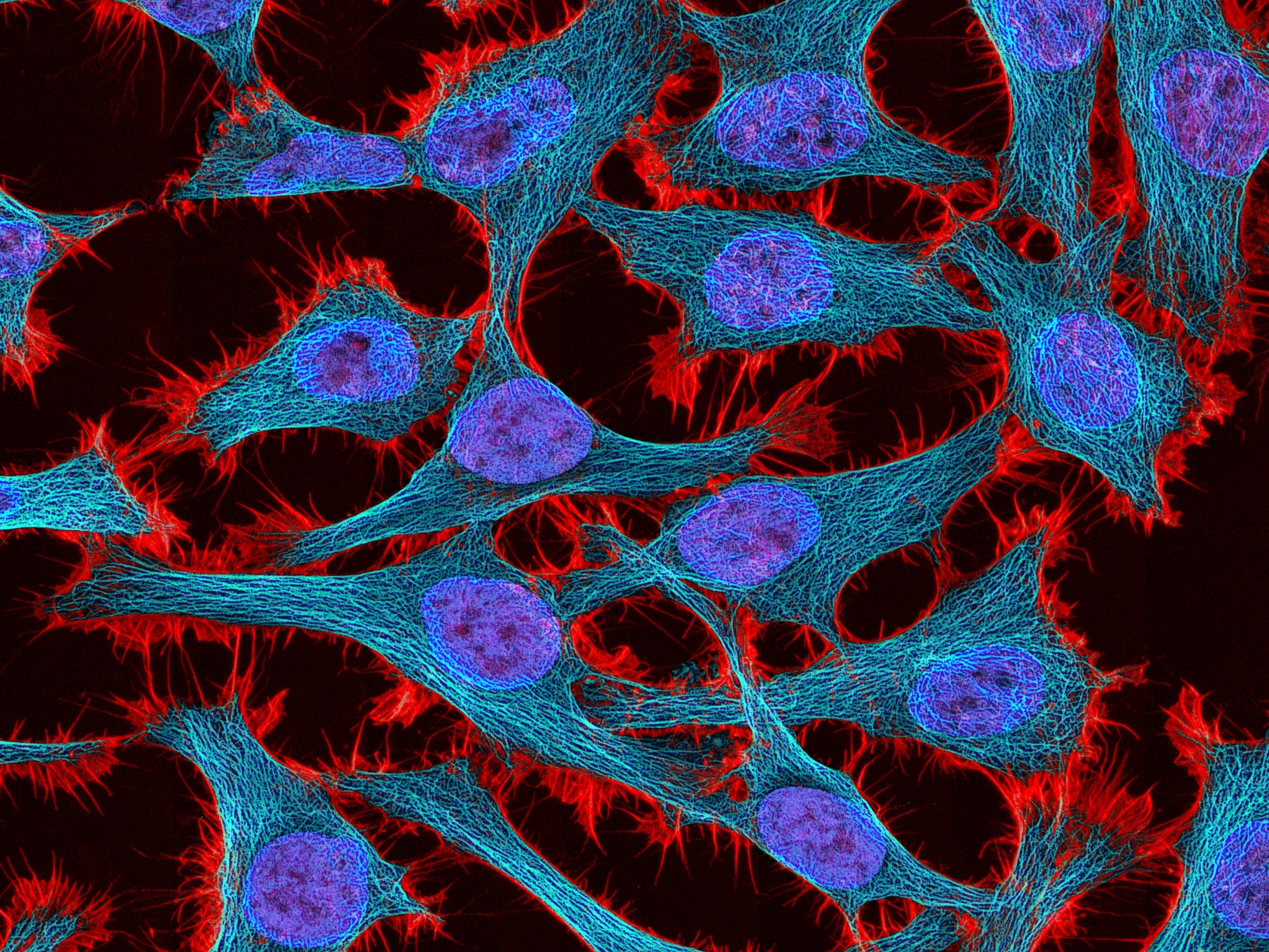